MINISTRY OF FINANCE
REPUBLIC OF MOLDOVA
Measuring and Monitoring Treasury Performance in the Republic of Moldova
Treasury Community of Practice Workshop
 Tirana, Albania, 21-23 May, 2018
Strategic/operating  documents containing key performance indicators (КРI)
MINISTRY OF FINANCE
REPUBLIC OF MOLDOVA
Public Finance Management Mid-term Program (2018-2020)Fiscal Policy Subprogram
2
Strategic/operating  documents containing key performance indicators (КРI)
MINISTRY OF FINANCE
REPUBLIC OF MOLDOVA
Программа “Управление публичными финансами в среднесрочной перспективе (2018-2020 г.)”Подпрограмма “Исполнение и отчетность национального публичного бюджета”
3
Strategic/operating  documents containing key performance indicators (КРI)
MINISTRY OF FINANCE
REPUBLIC OF MOLDOVA
National Debt Management Mid-term Program (2018-2020)
Main goal - обеспечение финансовых потребностей государственного бюджета на приемлемом уровне расходов в среднесрочном и долгосрочном периоде в условиях ограничения сопутствующих рисков.
4
Practices and tools used for performance measuring and monitoring
MINISTRY OF FINANCE
REPUBLIC OF MOLDOVA
Debt Management Performance Assessment Methodology
DeMPA -  is a public debt management performance assessment methodology applying a comprehensive set of indicators covering the entire range of public debt management functions.

 14 indicators of debt performance together with assessment methodology


Identify strengths 				work out instructions
and weaknesses                                                    improve processes
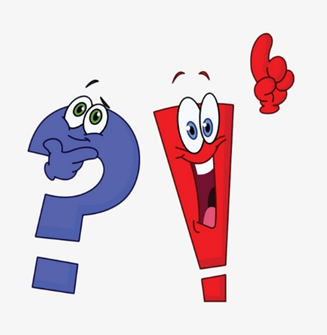 tool
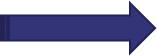 5
PEFA PI22 self-assessment results
MINISTRY OF FINANCE
REPUBLIC OF MOLDOVA
PI22- “Expenditure Arrears”
Component 22.1 Expenditure arrears, mln. Leu
6
PEFA PI22 self-assessment results
MINISTRY OF FINANCE
REPUBLIC OF MOLDOVA
PI22- “Expenditure Arrears”Component 22.2 Expenditure Arrears Monitoring
Accounting – in each type of arrears, based on the source document showing the dates of incurring and redemption.
Monthly report on the status of arrears:
- The report is entered by budget institutions into the MoF information system monthly within 10 days of the month following the reporting period.
- Treasury ensures that reports are accepted and summarized until the 15th day of each month.
Sectoral financial directorates analyze the information and submit specific proposals to MoF management on how to reduce the arrears in controlled sectors, until the  18th day of each month. 

SELF-ASSESSMENT
Component  22.2 Expenditure arrears monitoring - А
PEFA PI22- Expenditure Arrears - А
7
MINISTRY OF FINANCE
REPUBLIC OF MOLDOVA
THANK YOU FOR YOUR ATTENTION
8